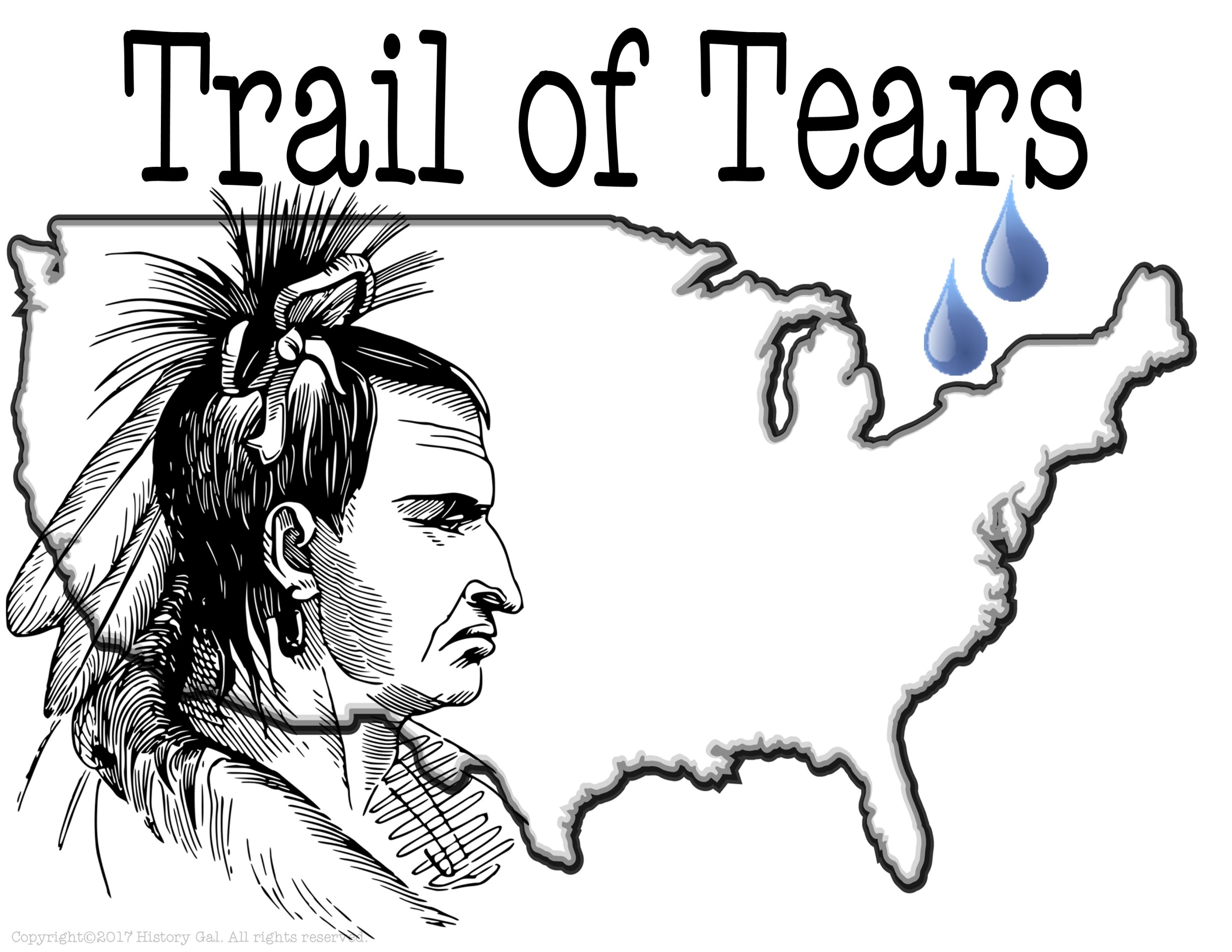 Copyright©2017 History Gal. All rights reserved.
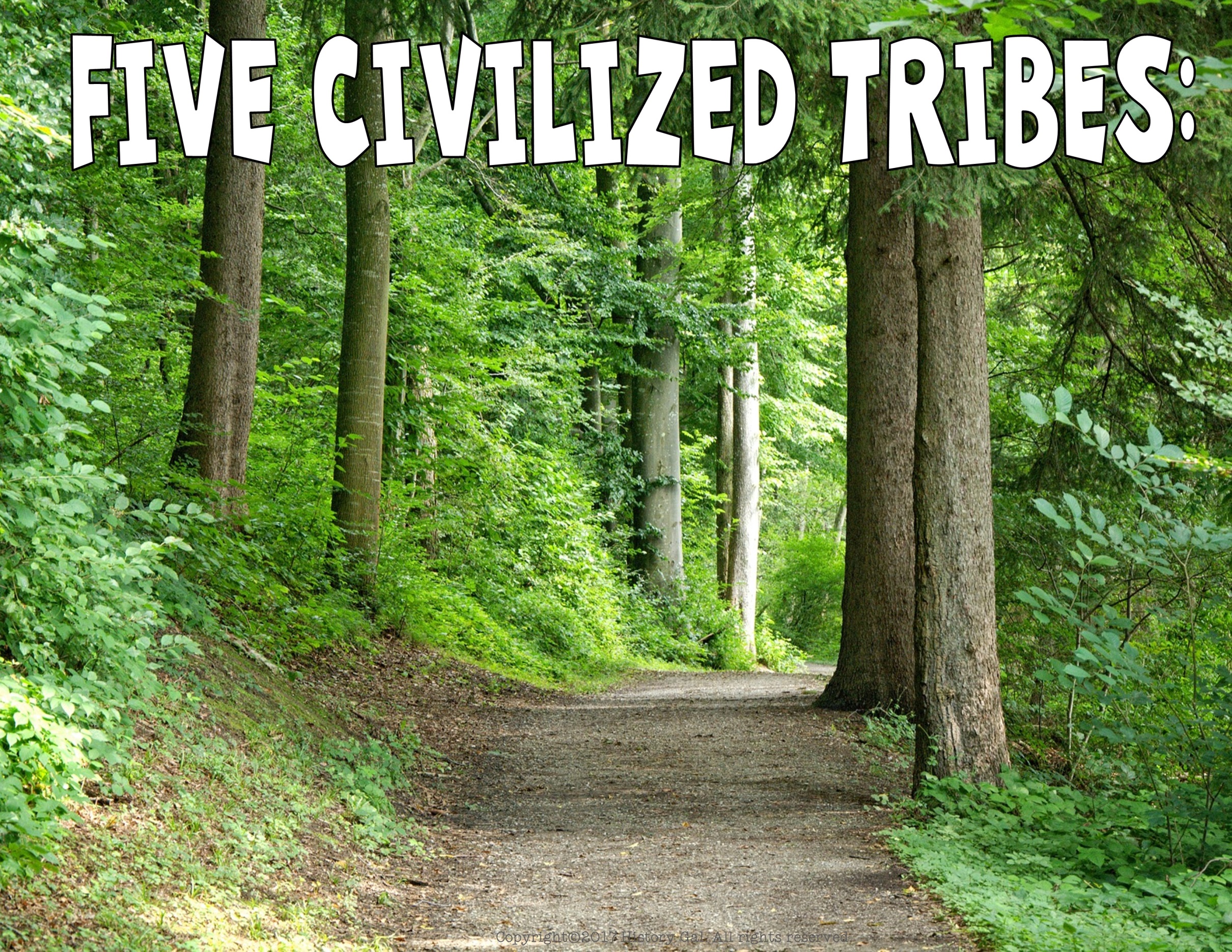 Choctaw, Creek, Chickasaw, 
Seminole, Cherokee
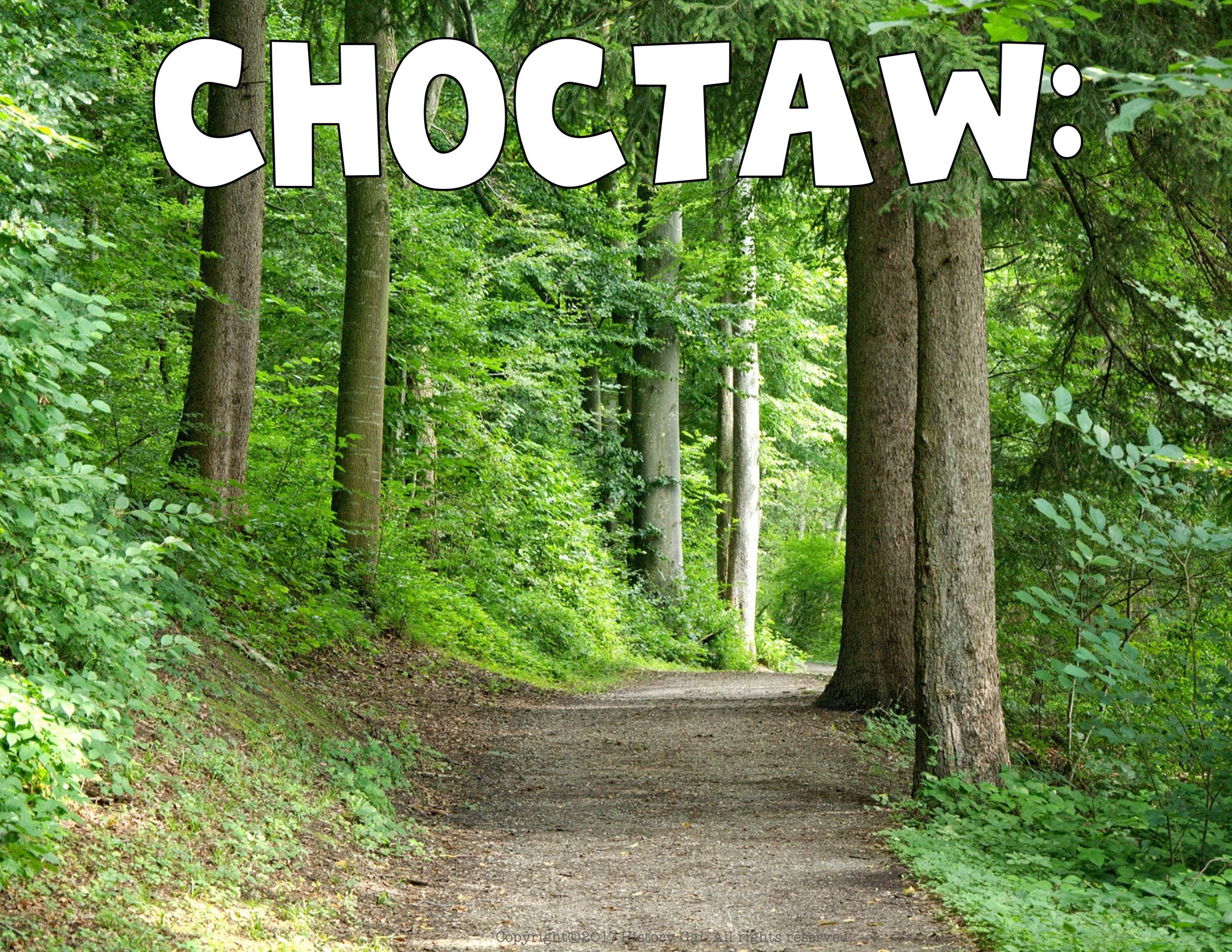 Located in Alabama, Mississippi and Louisiana
1831-1833 – forcibly removed to a reservation
Choctaw Nation
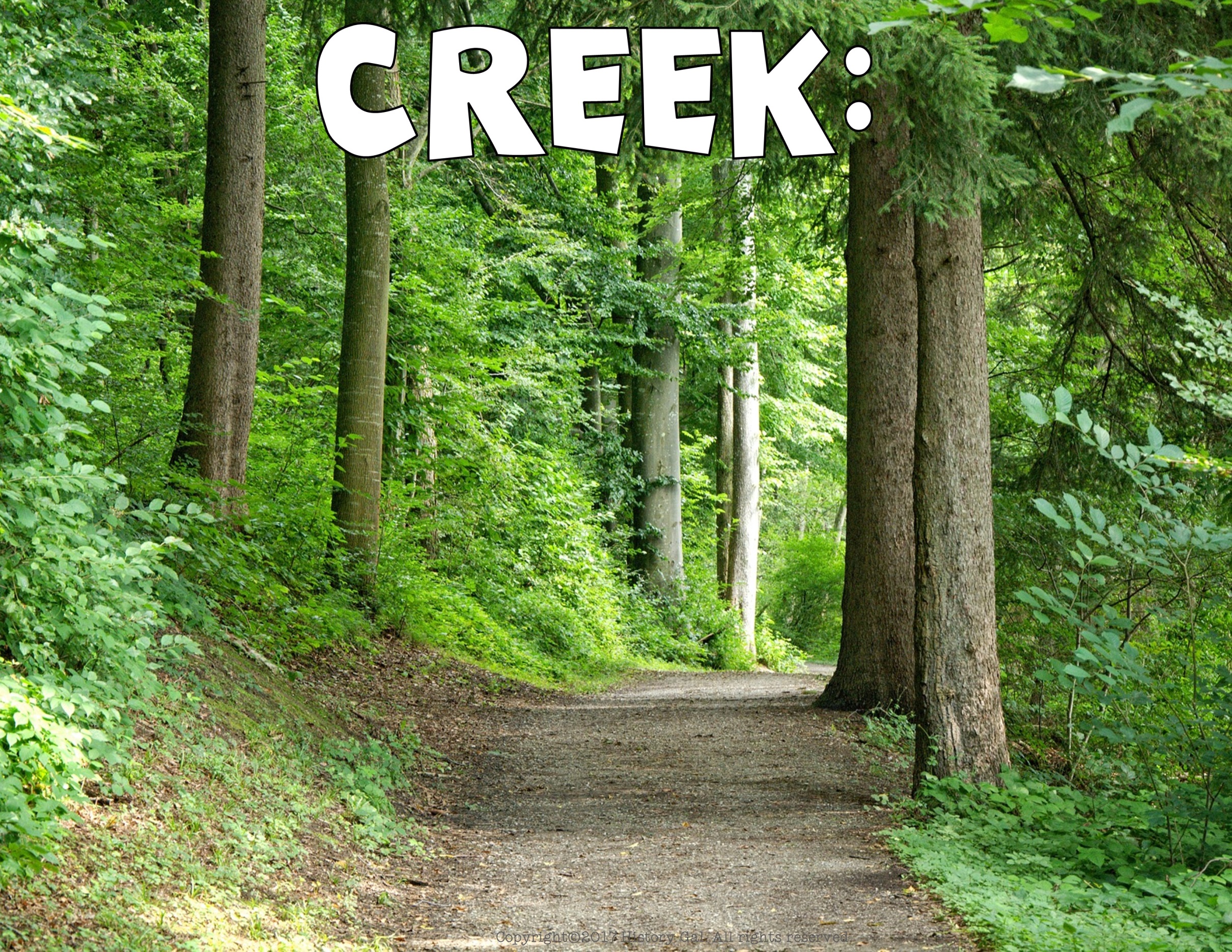 Located in Georgia and Alabama
1826 – many were forcibly removed from Georgia
1836 Creek War resulted in their further removal to a reservation
Creek Wars
Creek Nation
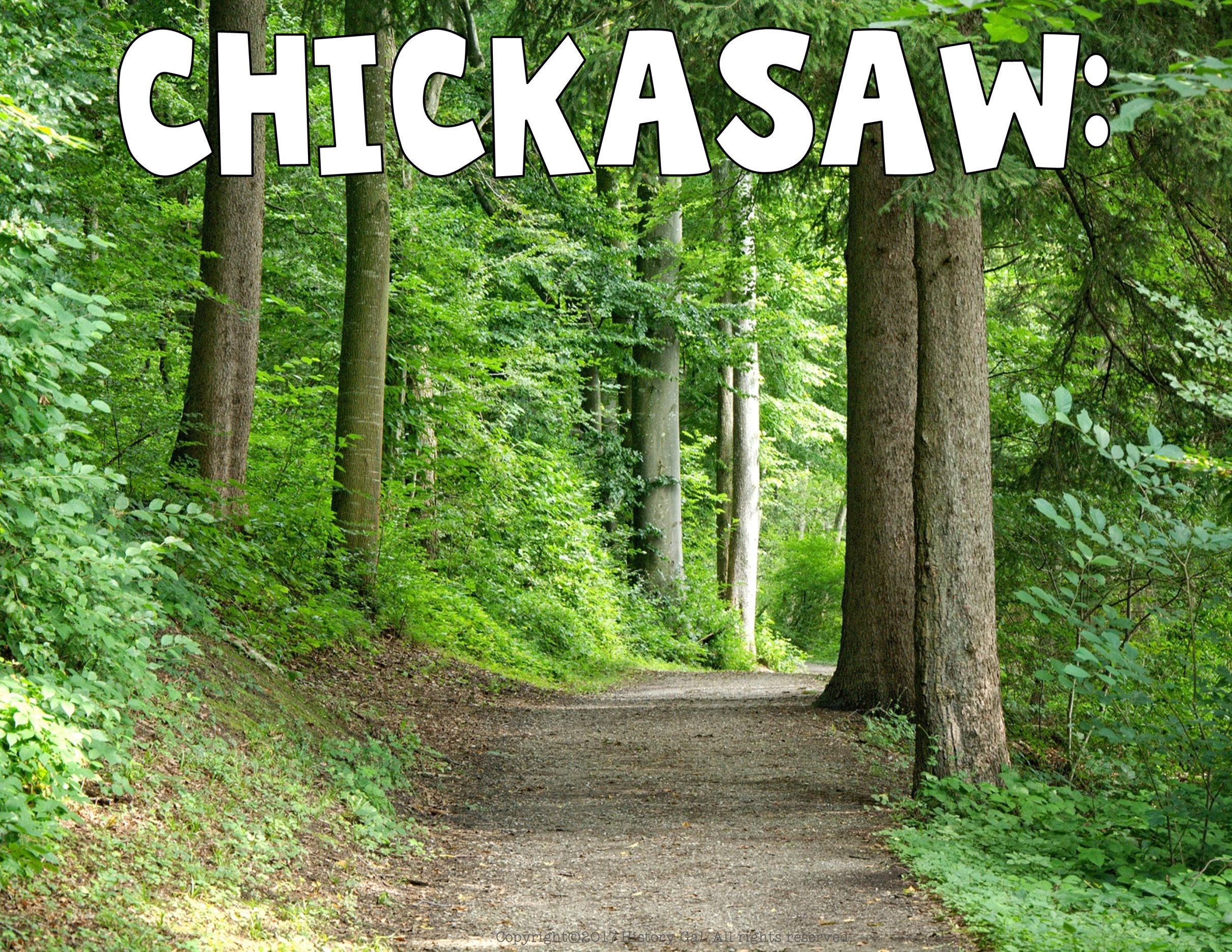 1836 – U.S. government paid them $530,000 for their lands east of the Mississippi River and they joined the Choctaw on a reservation.
Chickasaw Nation
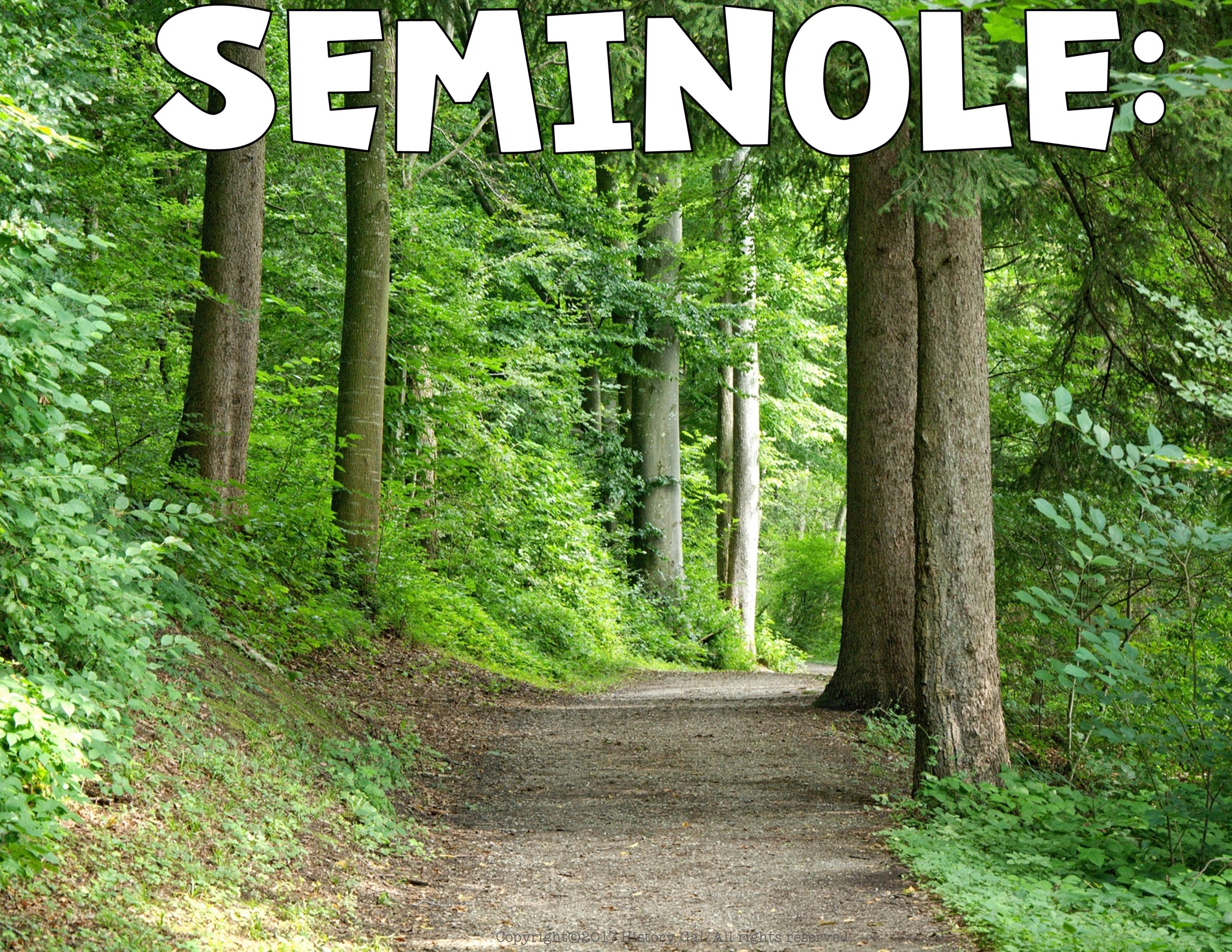 Located in Florida
1832, the U.S. and the Seminoles agreed that the Seminoles would move to the Creek reservation
Seminole chiefs later renounced the agreement
2nd Seminole War (1835-1842) – many Seminoles were forcibly removed to the Creek reservation, a handful of Seminoles in the Everglades were eventually granted sovereignty
Seminole Nation
Unconquered Seminoles
Dade Massacre
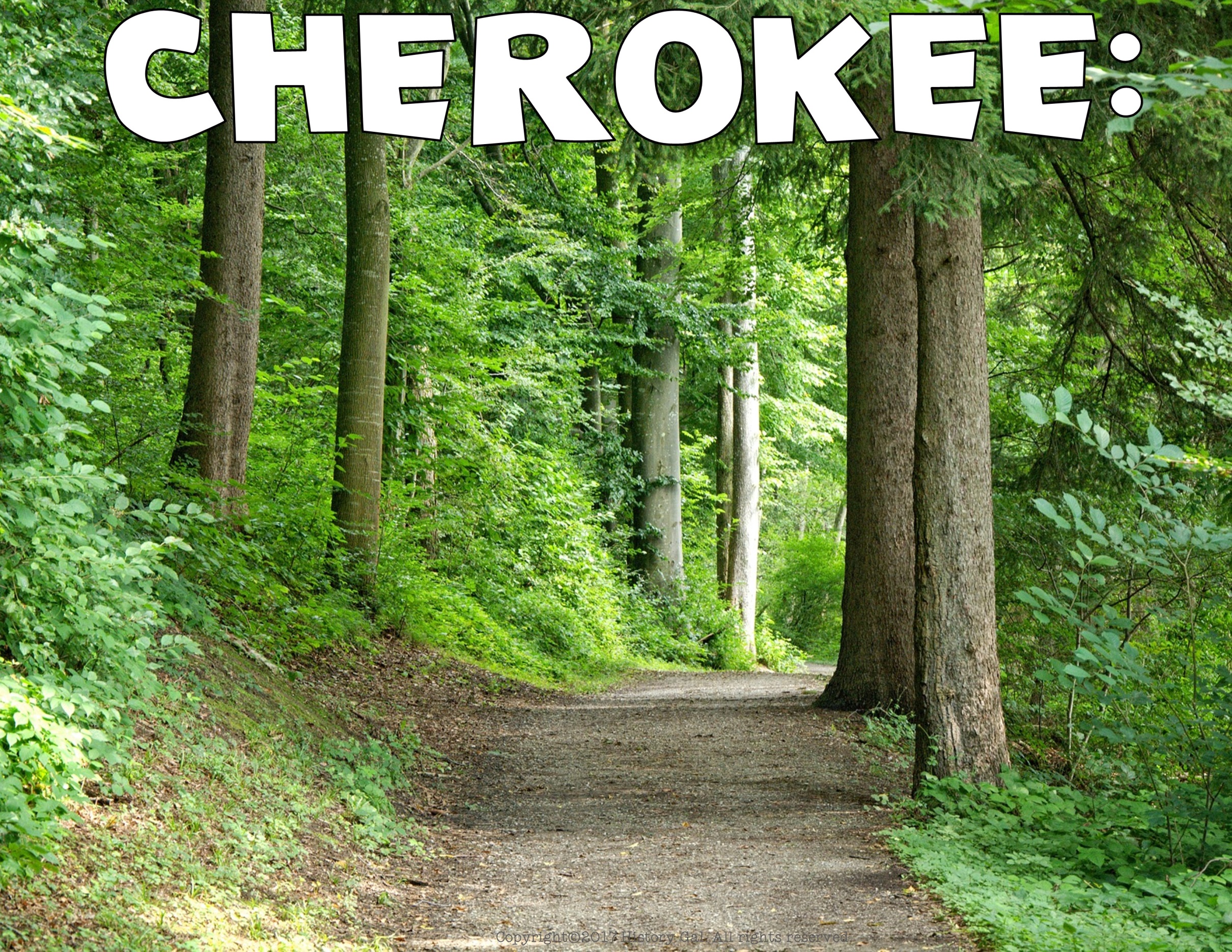 The last of the 5 Civilized Tribes to be removed
Cherokee Nation
Cherokee Nation Song
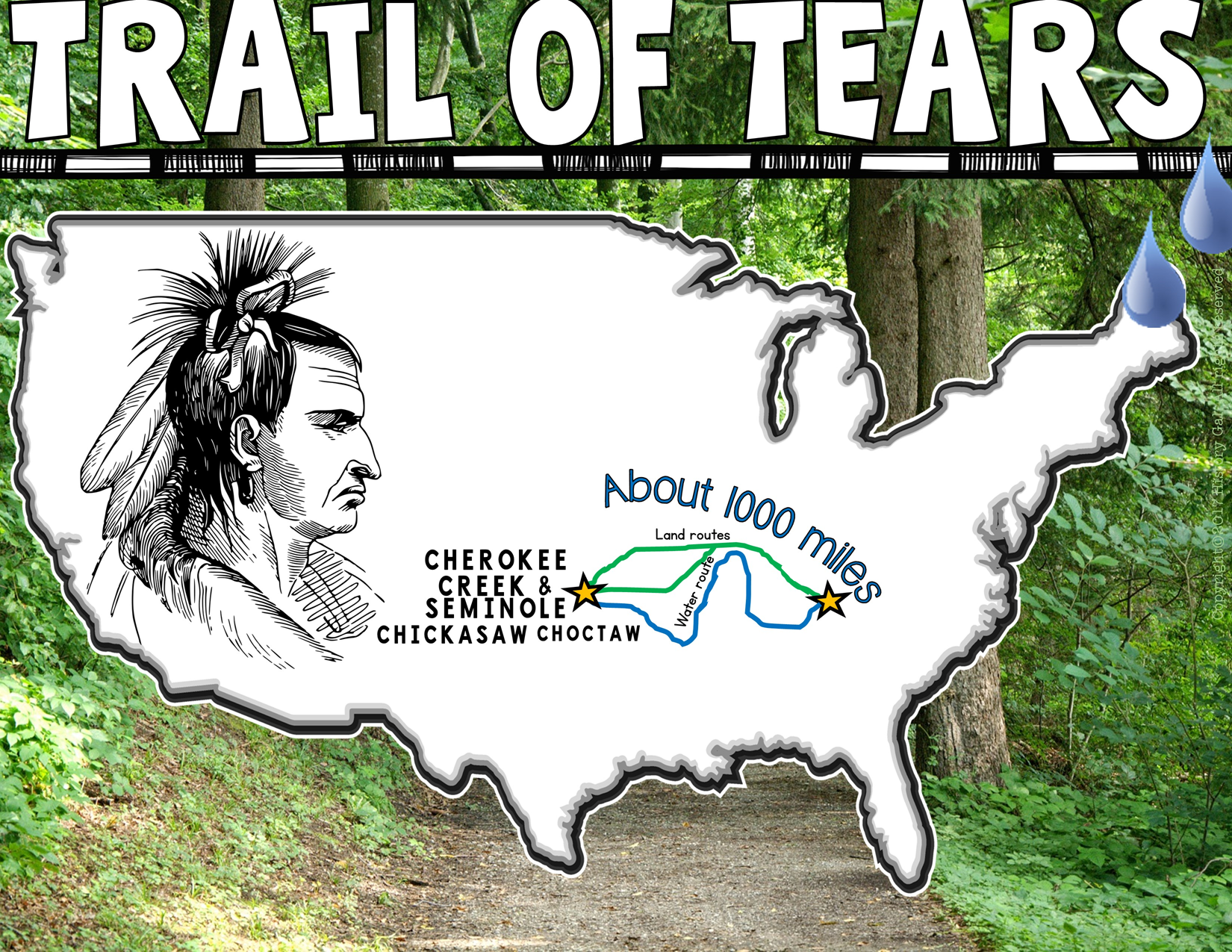 Approximate length of the Trail of Tears, actual mileage depended on the specific route and destination
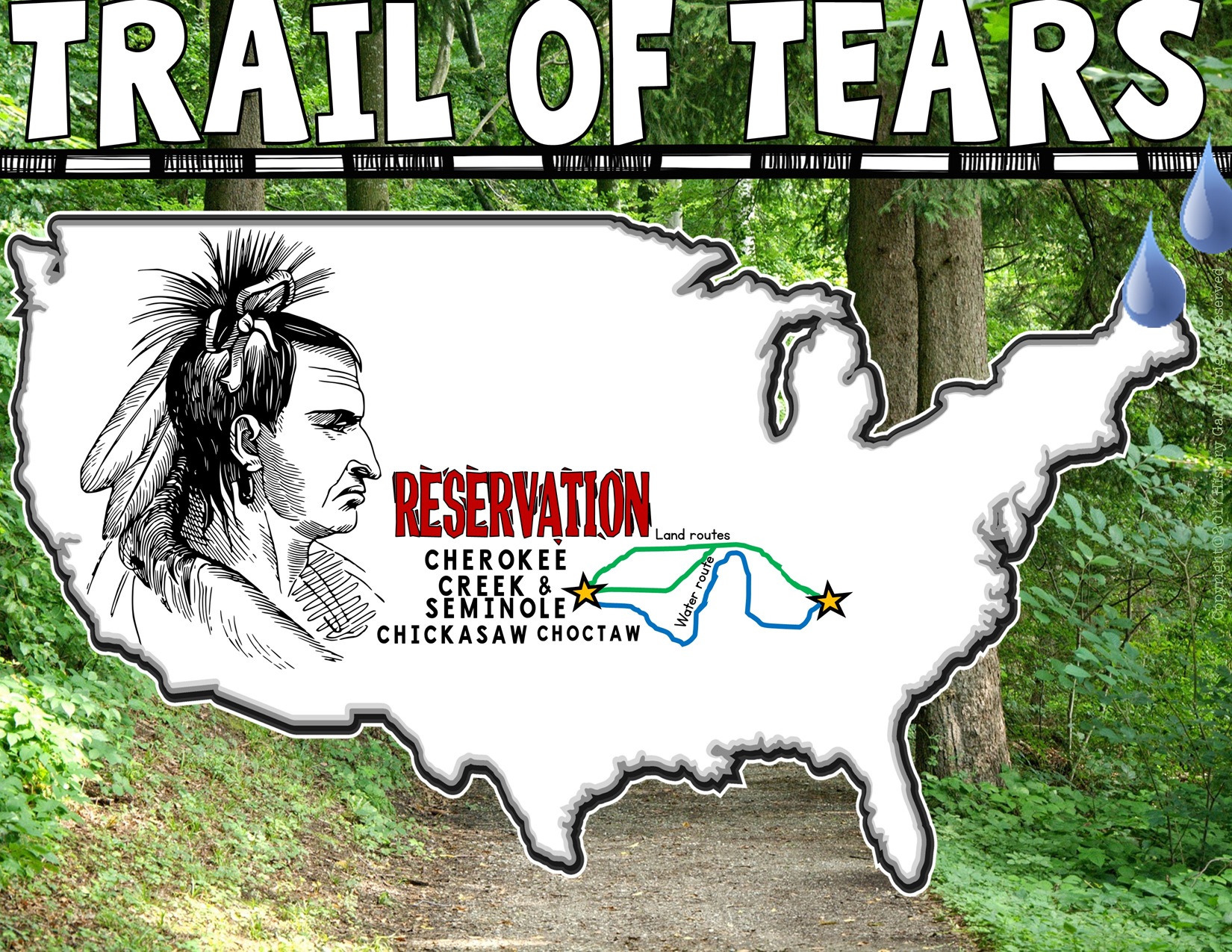 Land that was promised to be the Native Americans’ “forever”
Story of Us – Trail of Tears Clip
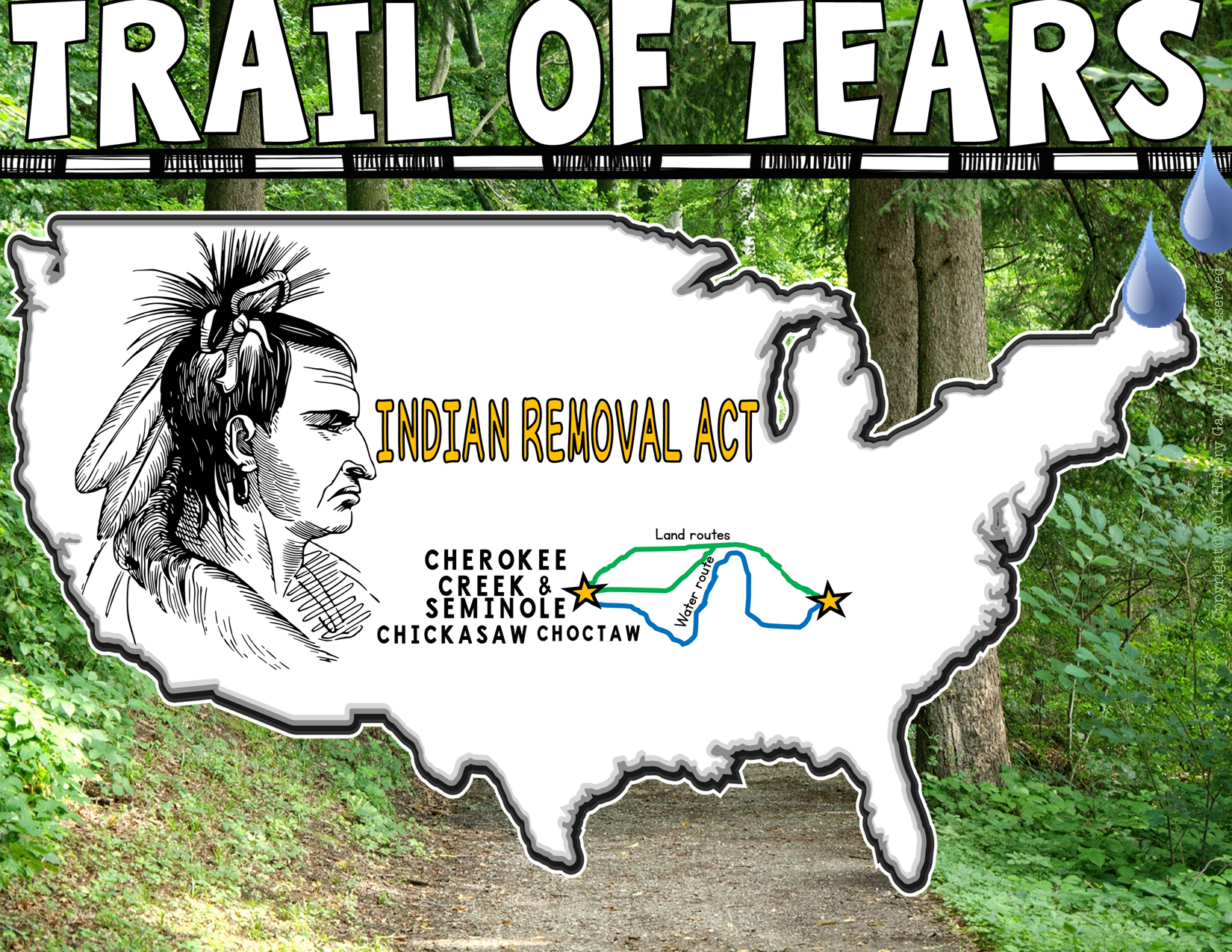 1830 law signed by President Jackson that gave the government power to negotiate treaties exchanging Native-held land east of the Mississippi River for land west of the Mississippi River
Andrew Jackson
Indian Removal Act
Jackson and the Indian Removal Act
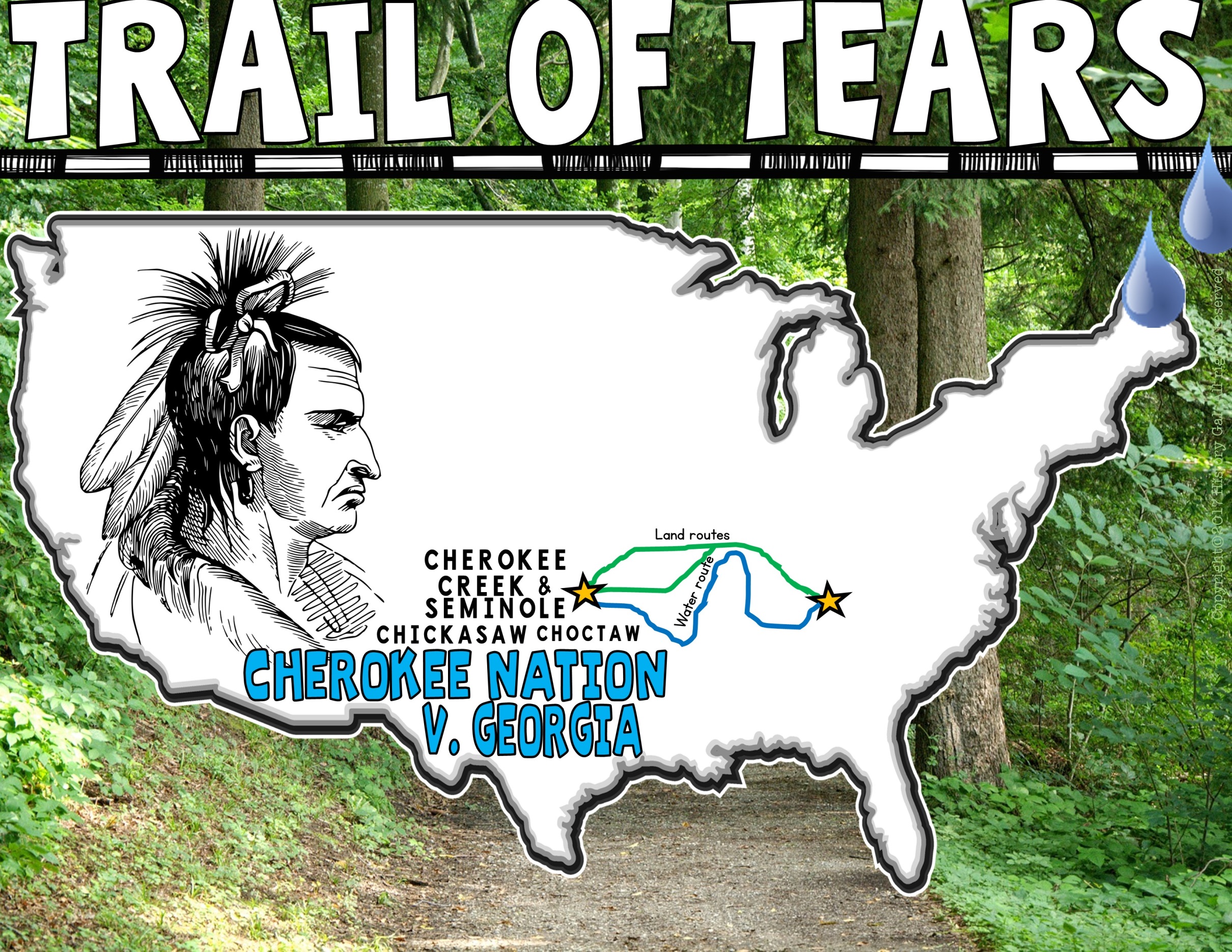 The Cherokees went to court to challenge Georgia laws that stripped them of all of their rights. In 1831, the Supreme Court refused to hear the case citing that Indian Nations were not sovereign nations, but were dependent nations within the United States.
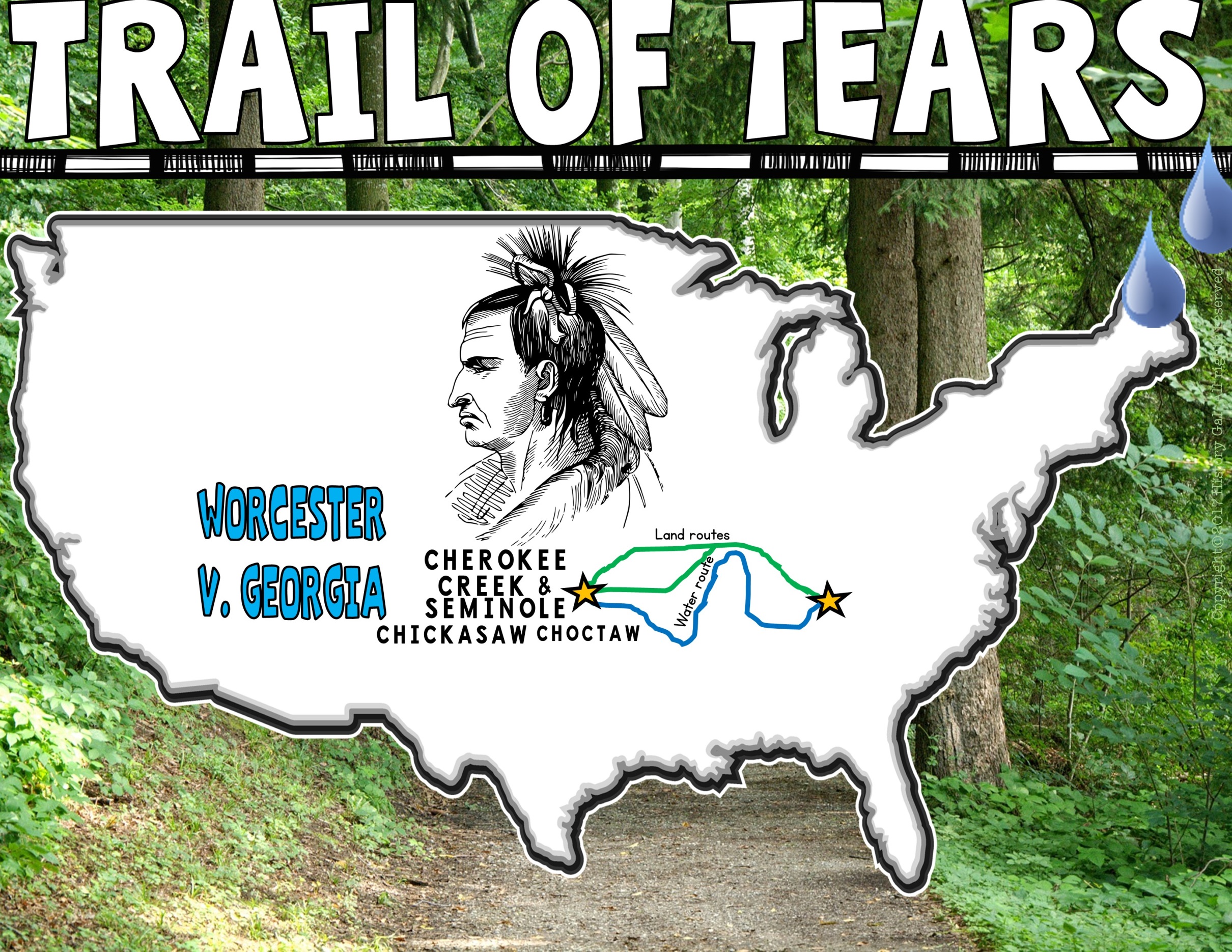 1832 Supreme Court case that ruled in favor of the Cherokee Nation stating that the state government of Georgia did not have the power to enforce a law within lands that were not within the jurisdiction of the state (i.e. Indian territory). BUT the Supreme Court had no authority to enforce their ruling.
Age of Jackson Crash Course
Cherokee Nation Sues the United States
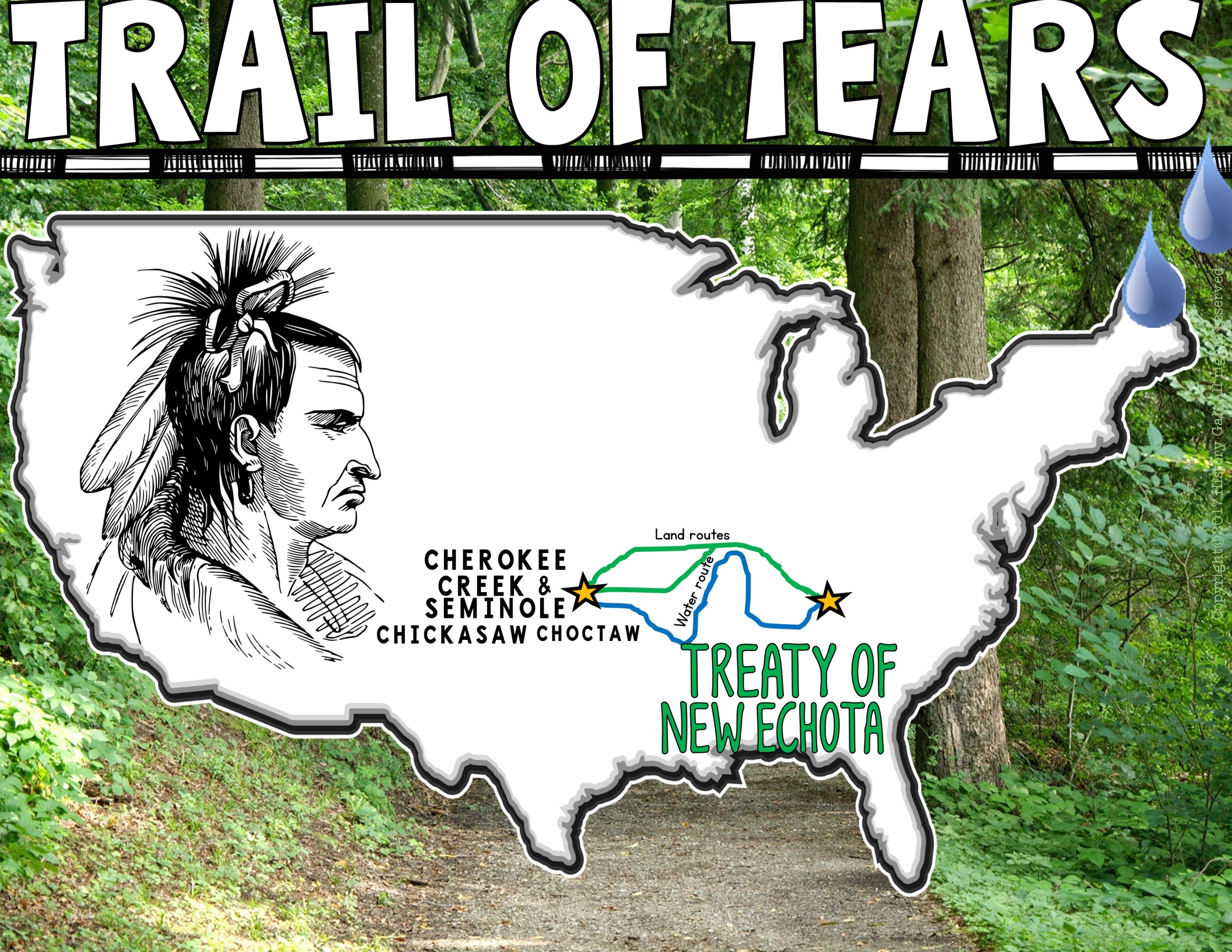 1835 treaty between the Cherokee and United States exchanging Cherokee territory in the southeast for land in the Indian Territory. PROBLEM: it was signed by Cherokees that had no real authority and it was not agreed to by 
the Cherokee National Council or their Chief, John Ross.
Cherokee Almanac
Treaty of New Echota
John Ross
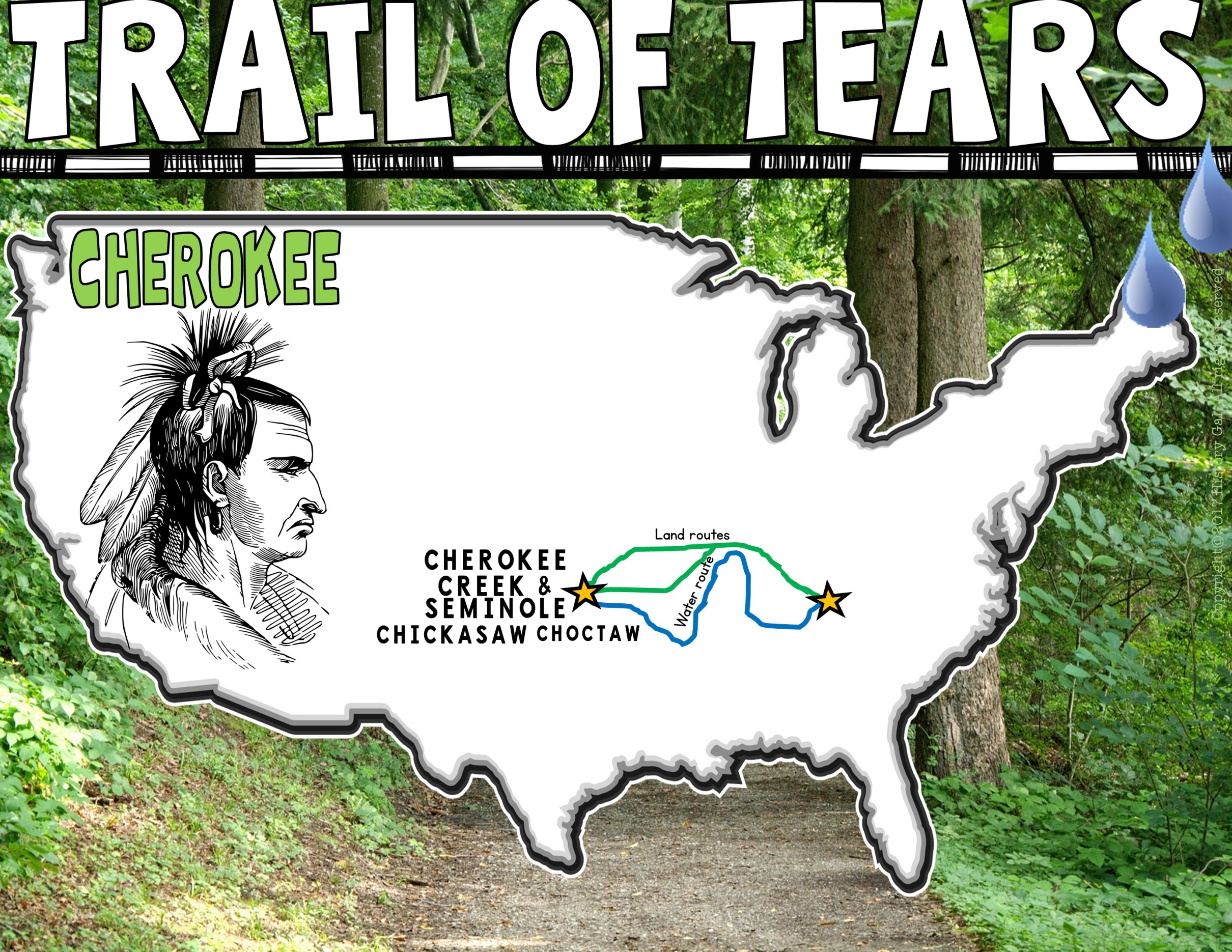 The last of the 5 Civilized Tribes to be moved to an Indian reservation. Historically, the Trail of Tears referred to just the routes the Cherokee traveled, but now it is used to refer to the forced removals of all 5 of the Native American nations from the Southeastern United States to reservations west of the Mississippi River.
The Cherokee and the U.S.
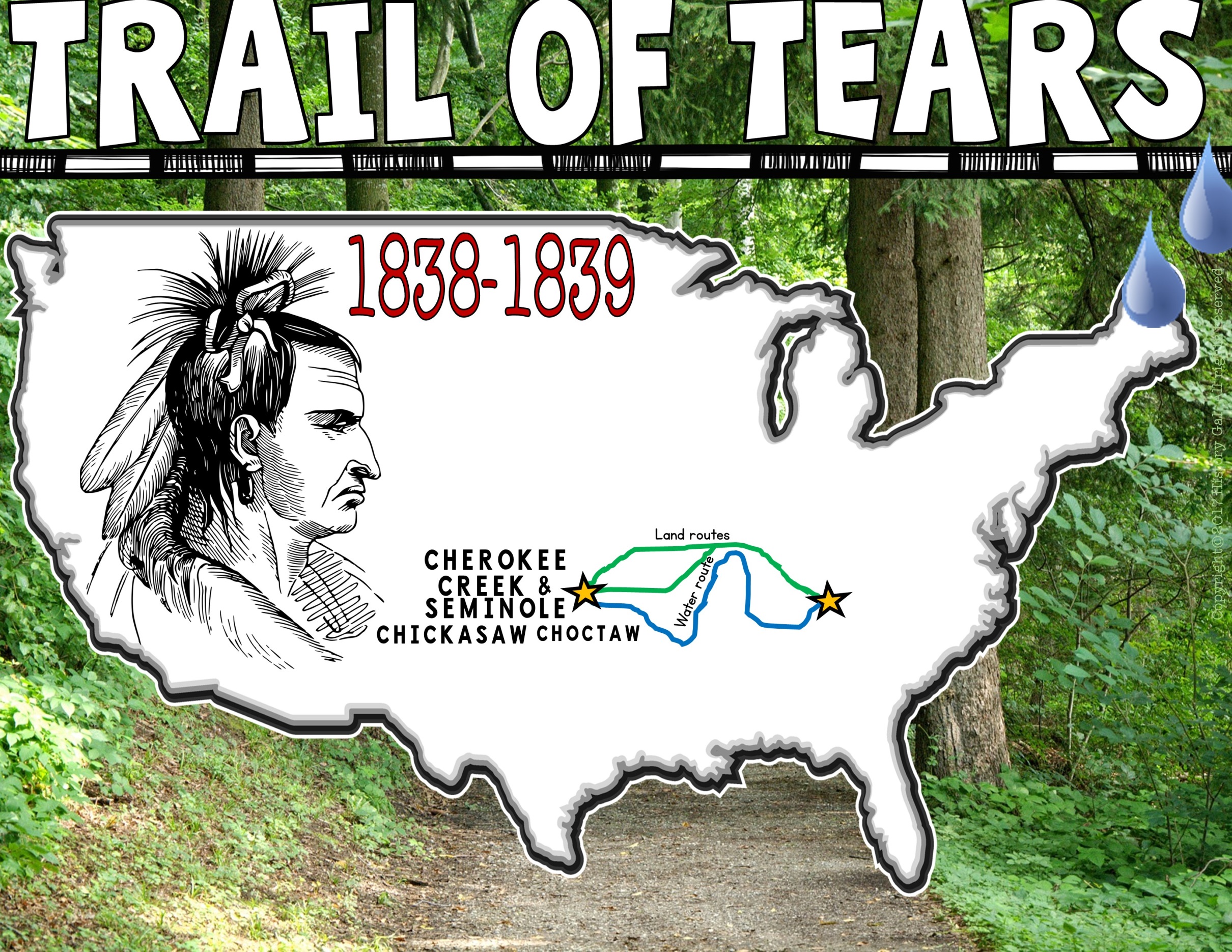 President Van Buren authorized the use of the military to force the Cherokees remaining in Georgia to move to a reservation in the Indian Territory.
President Van Buren
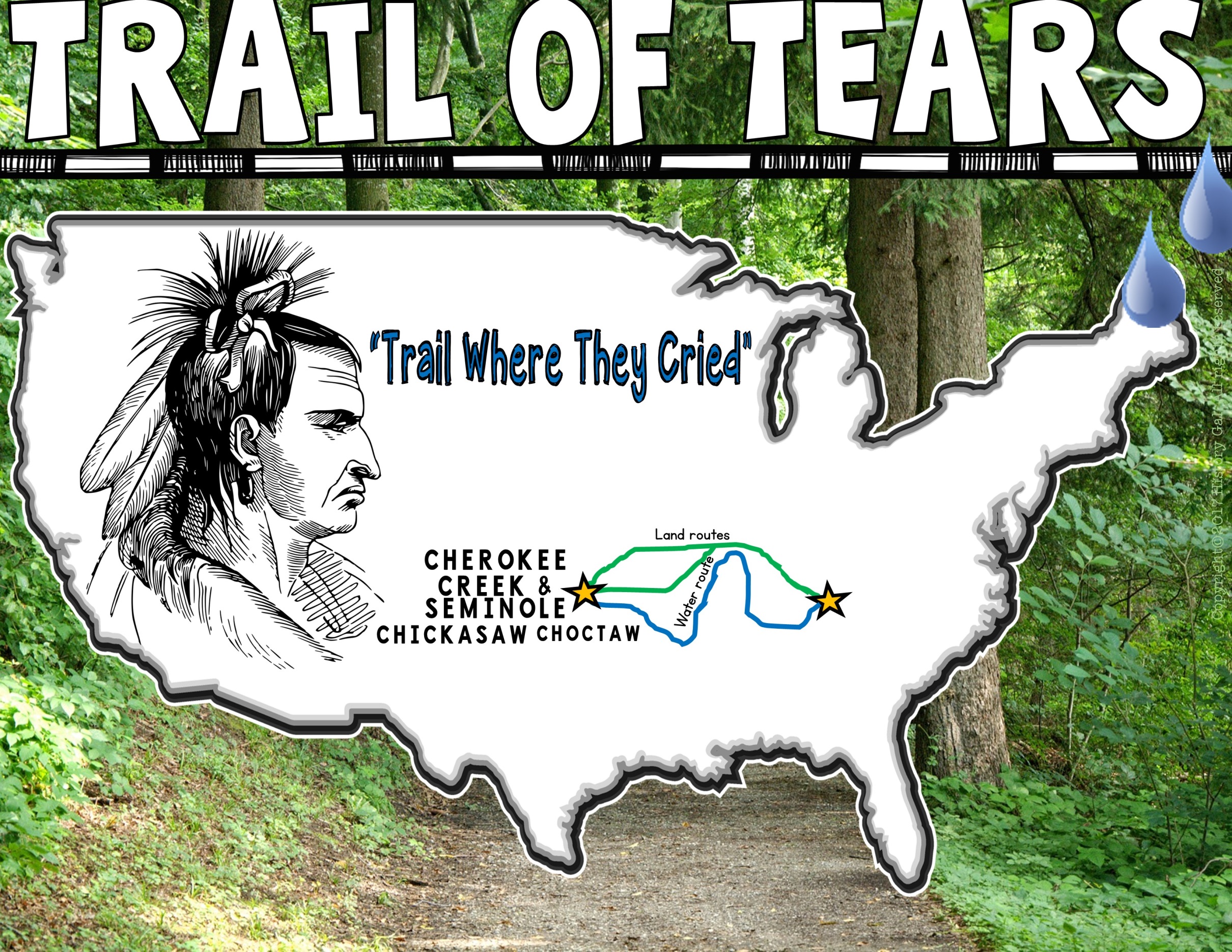 What the Cherokee Nation calls the Trail of Tears
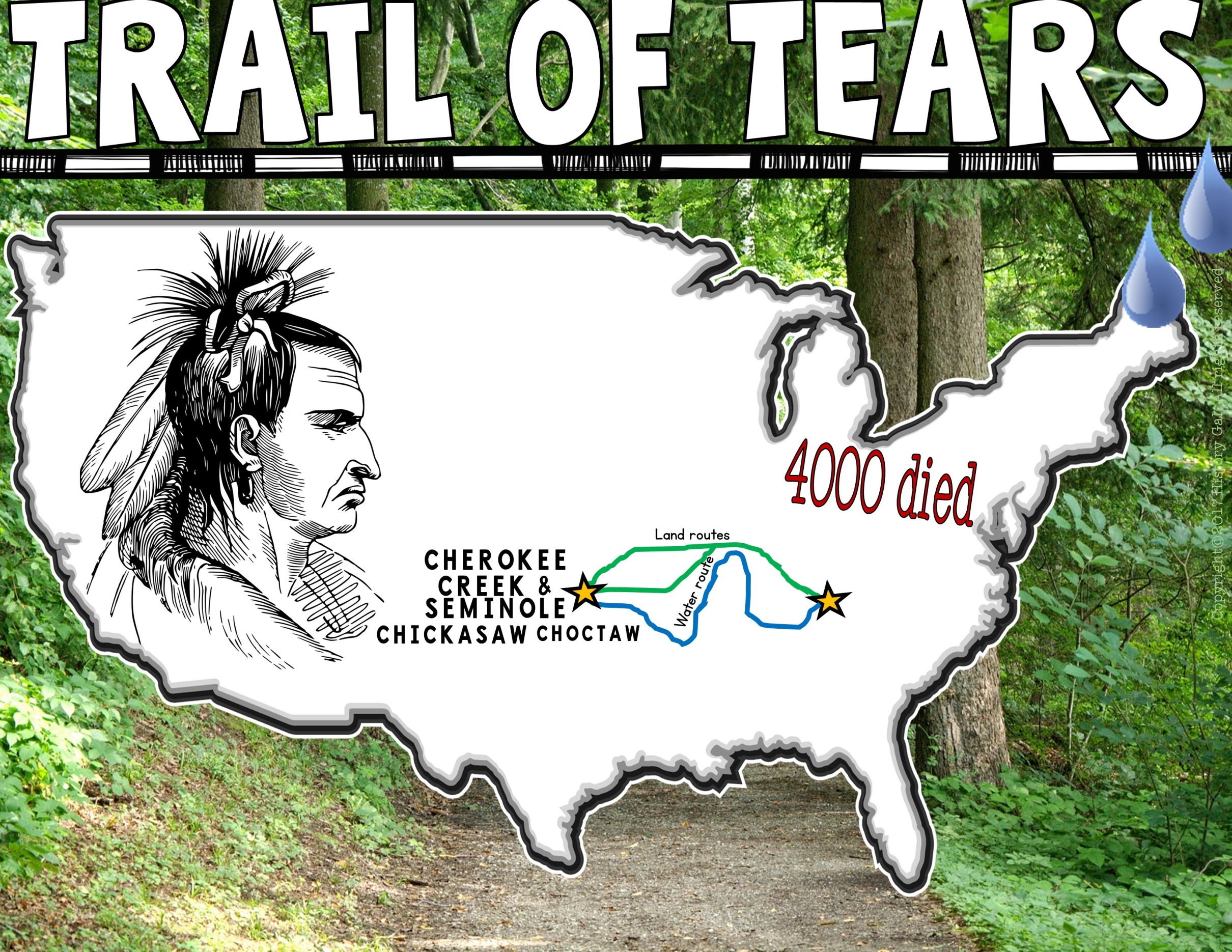 17,000 Cherokee traveled the Trail of Tears from their land in Georgia and North Carolina to a reservation in present day Oklahoma.
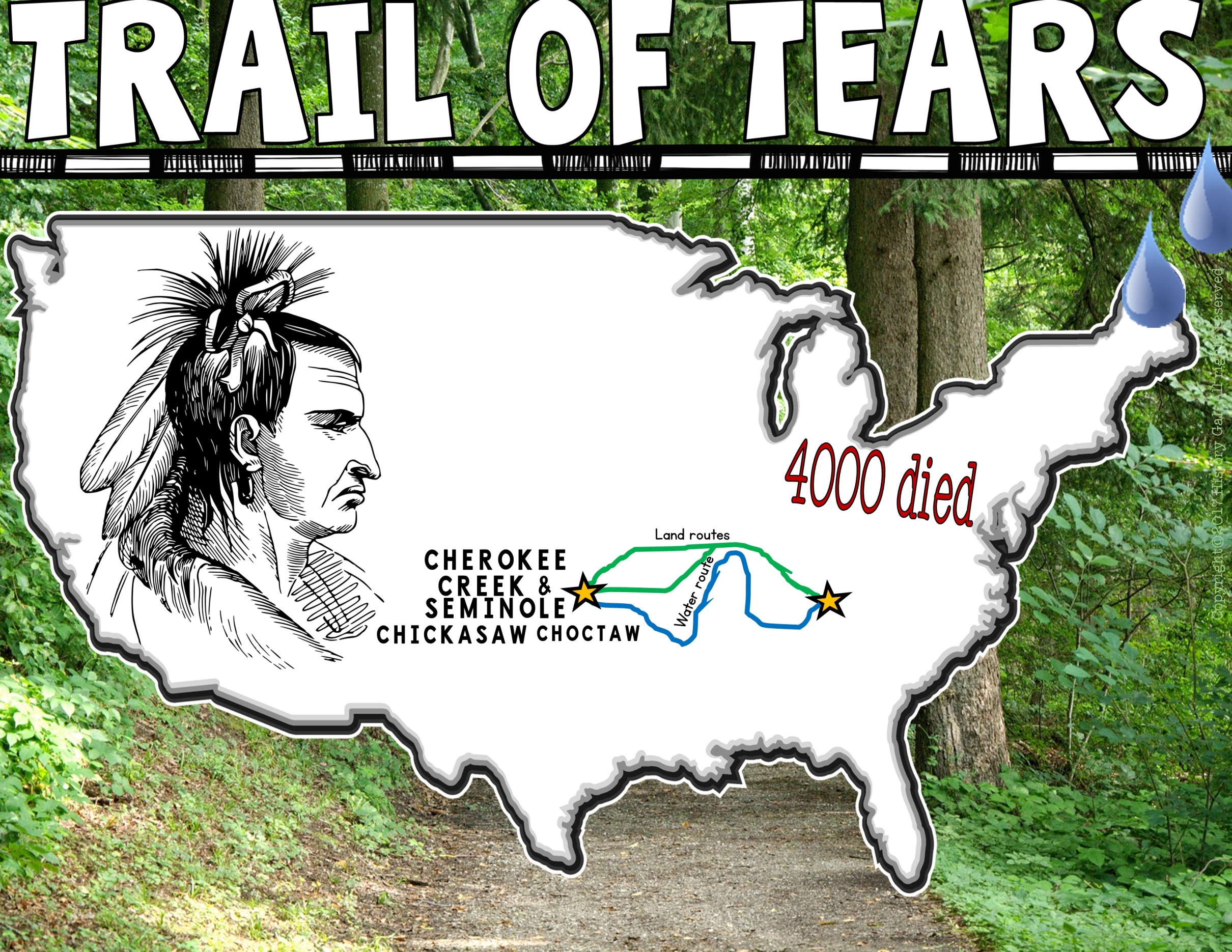 About 4,000 died on the journey from exposure, disease, and starvation.
Trail of Tears – Removal of the 5 Tribes